עמותת חיל משאבי האנוש(שלישות)אסיפה כללית מס' 1527 מאי 2025
במסגרת ביקור בקבוצת בזן
סדר היום לביקור
13:00 עד 14:00 - התכנסות  וארוחת צהרים.
14:00 עד 15:00- מאפייני כח אדם בתעשייה .
15:00 עד 16:00- הרצאת הכרות בזן.
16:00 עד 16:45- סיור.
16:45 עד 18:00- אסיפה כללית.
סדר היום אסיפה כללית
16:30 עד 17:00 – התכנסות.  
17:00 עד 18:00- נושאים על סדר היום כמפורט:
דו"ח הנהלה.
דו"ח ועדת ביקורת.
אישור דוחות כספיים והדו"ח המילולי לשנת 2024.
אישור עדכון תקציב לשנת 2025 ותכנון תקציב לשנת 2026.
אישור המשך התקשרות עם משרד רו"ח שמואל שרון והילה חסון.
סא"ל מיל' אשר מייבסקי- אישור סיום תפקיד כיו"ר ועדת הביקורת ומינוי לחבר הנהלת העמותה.
אל"מ מיל' יוסי ברקו –אישור מינוי יו"ר ועדת הביקורת .
סא"ל מיל' חן יהלום – אישור מינוי כחברת ועדת הביקורת.
שיחה חופשית.
החזון
לפעול בנושא הנצחה ומורשת של החיל, שמירה והידוק הקשר עם יוצאי החיל, פורשיו והמשפחות השכולות וסיוע לחיל במשימותיו.
מטרות
לתעד את מורשת החיל, ליזום פעילויות הקשורות בה לשם הנחלתה והטמעתה בקרב המשרתים.

 לפעול ולסייע לחיל בתחום ההנצחה והמורשת וחיזוק הקשר עם המשפחות השכולות.

 אחזקת אתר ההנצחה והנצחת חללי החיל.

 לתת סיוע ומענה למשימות חייליות ייחודיות.

 לפעול לשמירת הקשר בין המשרתים, יוצאי ופורשי החיל על ידי יזום פעילות: מקצועית, חברתית, רווחה, כלכלית ותעסוקתית. 

 לפעול לגיוס משאבים למימוש החזון ומטרות העמותה
עבר הווה ועתיד
עמותת יוצאי חש"ל נרשמה כחוק באוג' 1990, במשרד המשפטים. רשימת מייסדי העמותה
בחזון מייסדי העמותה הוצבו הערכים של הנצחה ומורשת חיל השלישות.
לאחר שנתיים של עשייה בתחומי ההנצחה והמורשת החיילית, בניסיון להקים אתר הנצחה לחיל השלישות, חדלה העמותה מפעילותה. 
בשנת 2004 חזרה העמותה לפעילות, בתחומי ההנצחה, נעשה ניסיון נוסף להגשים את חזון הקמת אתר ההנצחה החילי.
העמותה חידשה את פעילותה במרץ 2010 בשמה החדש, "עמותת ידידי חיל השלישות".
באוג' 2014 התממש החזון, על פי בקשת משרד הביטחון-אגף המשפחות וחיל השלישות, העמותה נרשמה כספק משרד הביטחון לקבלת תקציב, וקיבלה את האחריות על אתר ההנצחה והמורשת בתל השומר. 
במאי 2018 שונה שם העמותה ל-"עמותת חיל משאבי האנוש         (שלישות),זאת לאור שינוי שם החיל  לחיל משאבי האנוש..
מוסדות העמותה
הנהלה 42 חברים
יו"ר-תא"ל (מיל') צביקה וקסברג
מ"מ יו"ר-תא"ל (מיל') איתן לוי
מנכ"ל-סא"ל (מיל') דרור טוקר

ועדת בקורת-3 חברים
יו"ר-סא"ל (מיל') אשר מייבסקי

משקיפים-1 חבר

מנהל אתר ההנצחה
רנ"ג מיל' ניצן גולן
אירועים שנתיים
טקס התייחדות לחללי צה"ל ביום הזיכרון.
טקס התייחדות לחללי חיל משאבי האנוש  .
טקס התייחדות לחללי החיל הכללי .
כ- 1900 קצינים, חיילים ואזרחים משתתפים בטקסים.
נערכים כ- 30 ביקורים של חניכי קורסי הקצינים והחוגרים מבה"ד 11, בהם השתתפו כ – 2200 קצינים וחיילים.
פעילות משותפת עם החיל
אסיפה כללית של העמותה.
ישיבת הנהלה.
חלוקת שי למשפחות חיילים מעוטי יכולת- חולקו 40 תווי קניה ,ו 35 חבילות שי בכל חג, לקראת חג הפסח וראש השנה,תווי הקניה נשלחו ישירות לחיילים, ןחבילות השי  נמסרו ישירות לבית משפחת החייל בסיוע משרתי הקבע של החיל, מסורת זו תמשך באופן קבוע בחגים הבאים.
שי למשפחות שכולות .
פעילות העמותה באתר הנצחה
אחזקה 
גינון חידוש צמחיה .
הנגשת שביל גישה דרומי.
ביקורות בטיחות וכיבוי אש.
ניקיון ותחזוקת קירות הנצחה. 
החלפת כיסוי  במבוק בגדר המערבית.
החלפת דלתות שירותים.
.ביקורת שנתית למערכת החשמל.
חידוש ביטוח  אלמנטרי כולל צד ג.
הנצחה 
הקמת "שביל הנופלים" במרכז אתר הנצחה עם תמונה של כול חלל וקוד QR לקבלת מידע על כול חלל.

.
פעילות העמותה באתר הנצחה
חדר המורשת
התקנת לוח עם תמונות הנופלים בחדר ההנצחה והמורשת.
התקנת עמדת מולטמדיה בחדר המורשת.
הנצחת מלחמת "חרבות ברזל "בחדר המורשת והנצחה.
. תיקון מערכת שמע ומטריצה  בחדר המורשת
החלפת אוגדני זכרון.
חידוש ואיטום גג חדר המורשת.
ביקורת משרד הביטחון באתר הנצחה
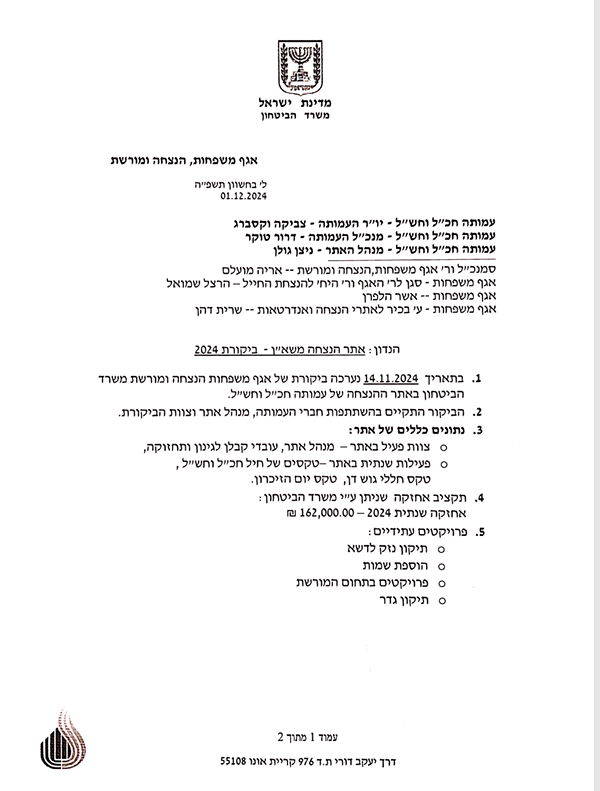 ביקורת משרד הביטחון באתר הנצחה
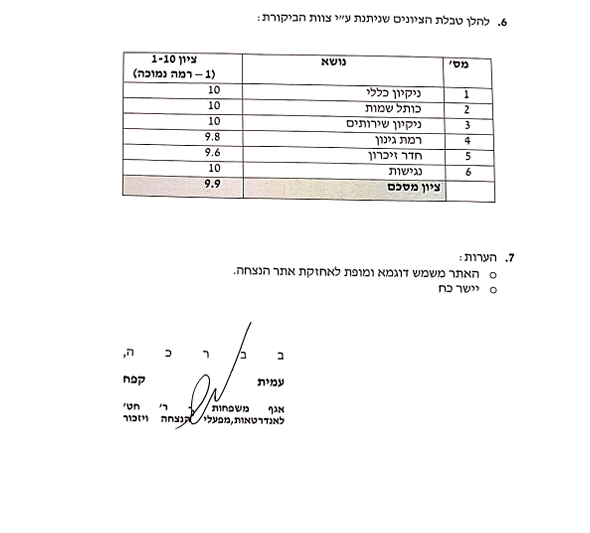 פעילות עיריית רמת-גן באתר הנצחה
הקמת גינות חדשות בסמוך קירות הנצחה.  
הנגשת אתר הנצחה לחללי גוש דן
פינוי אשפה וגזם
ניקיון באתר ע"י מטאטא כביש 
גינון 
אחזקה שוטפת של הגידור והשערים באתר 
צביעה ותיקון ספסלים , תרנים, עמודים עפ"י צורך
גיזום עצים עפ"י צורך
תיקוני חשמל עפ"י צורך
דרישת תוספת  התקציב לשנת 2025
שיקום מדשאה מרכזית -17 אש"ח.
תקציב למורשת -171 אש"ח
צביעת חדר מורשת– 5000 ₪.
שיפוץ וחיזוק גדר מערבית- 30 אש"ח
ניקוי קירות השמות והאנדרטאות -4400 ₪.
החלפת גופי תאורה ללד 2300 ₪ .
עדיין לא התקיימה ועדה במשרד הביטחון לאישור תוספת התקציב.
כל פעילות החברים בעמותה הינה התנדבותית
דוח ועדת ביקורת
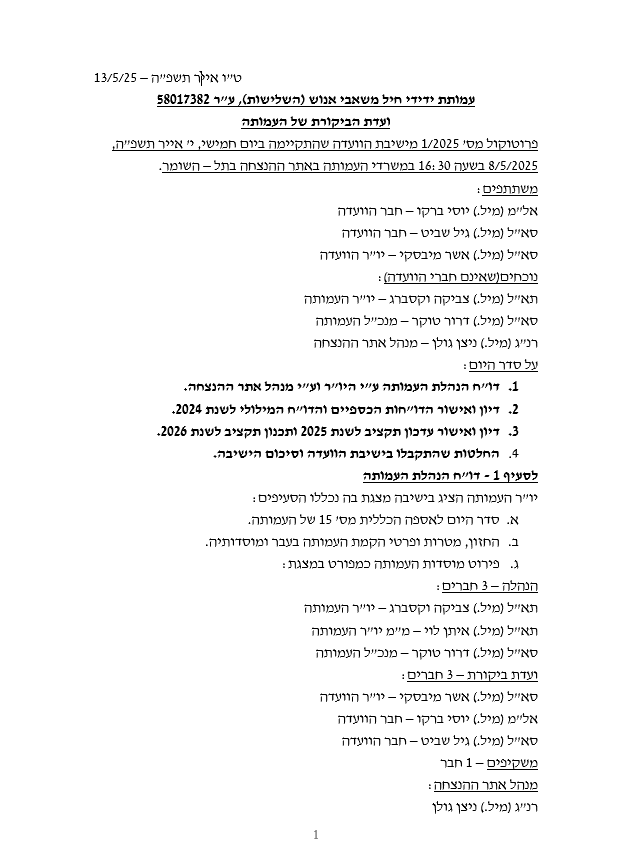 דוח ועדת ביקורת
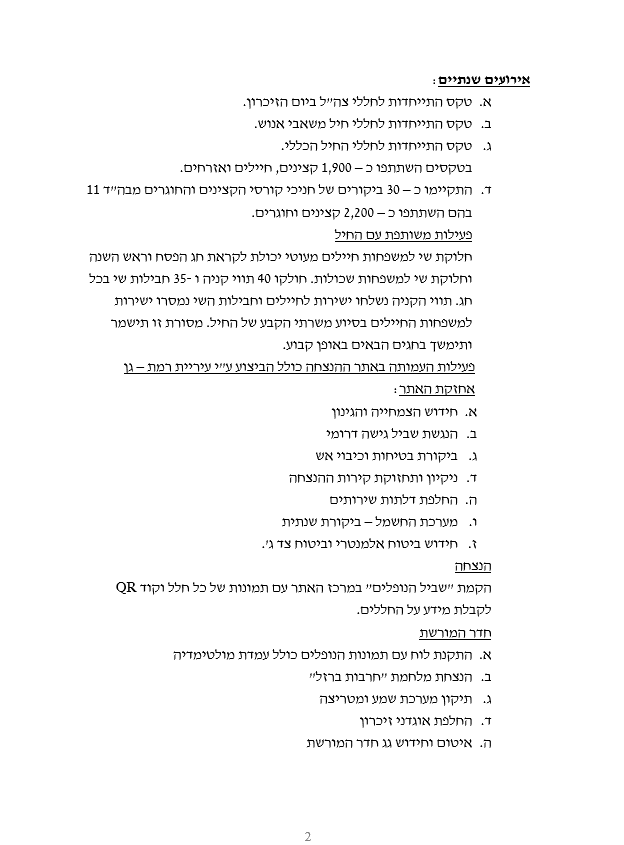 דוח ועדת ביקורת
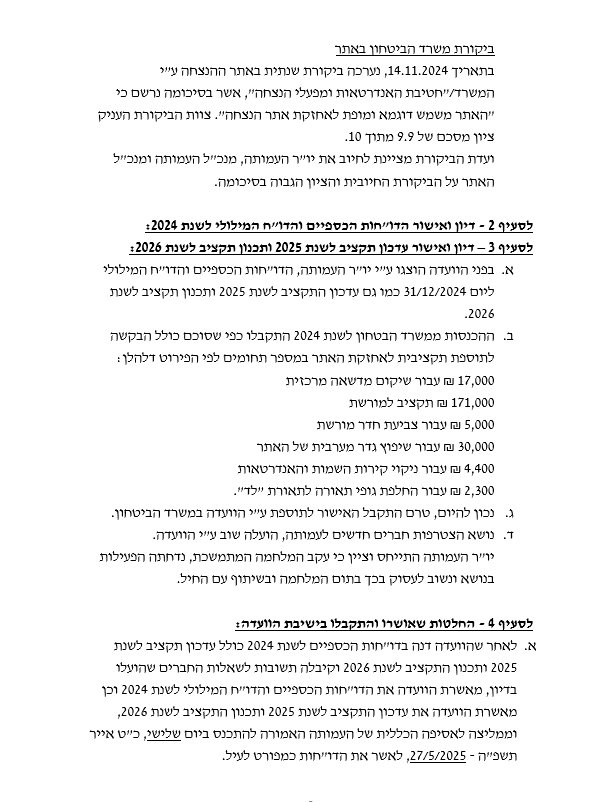 דוח ועדת ביקורת
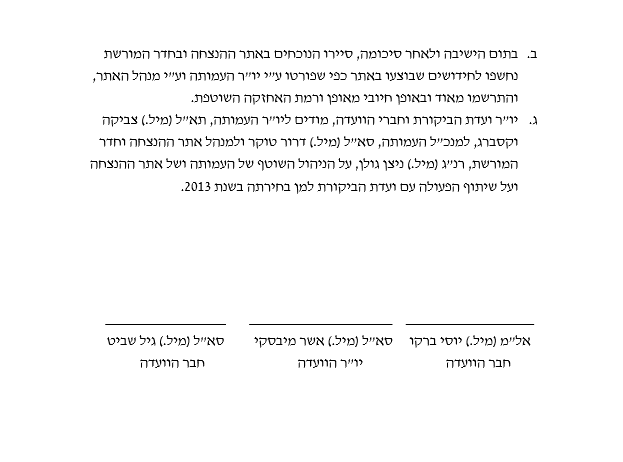 דוחות כספיים
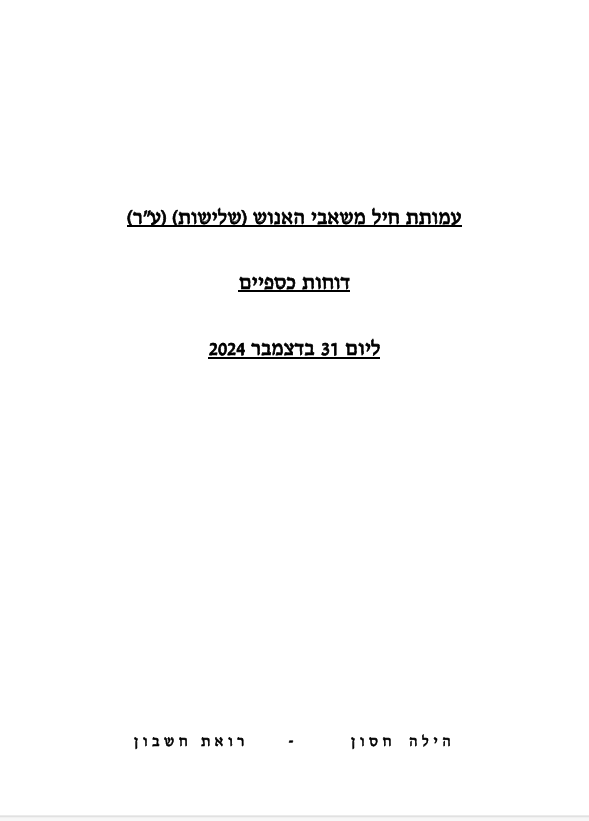 דוחות כספיים
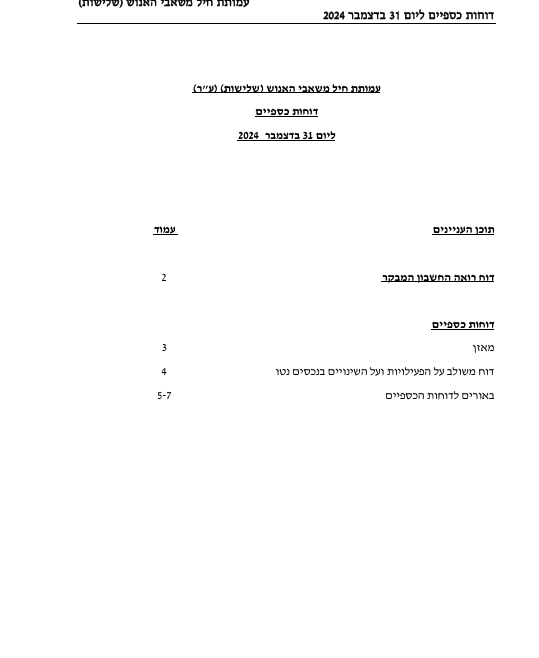 דוחות כספיים
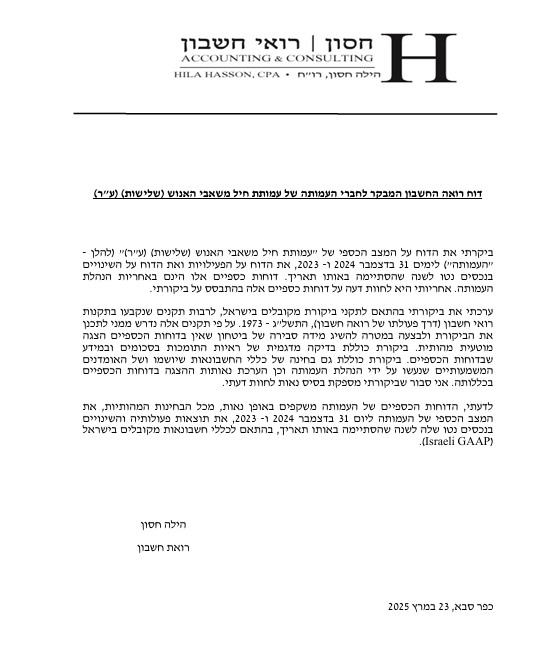 דוחות כספיים
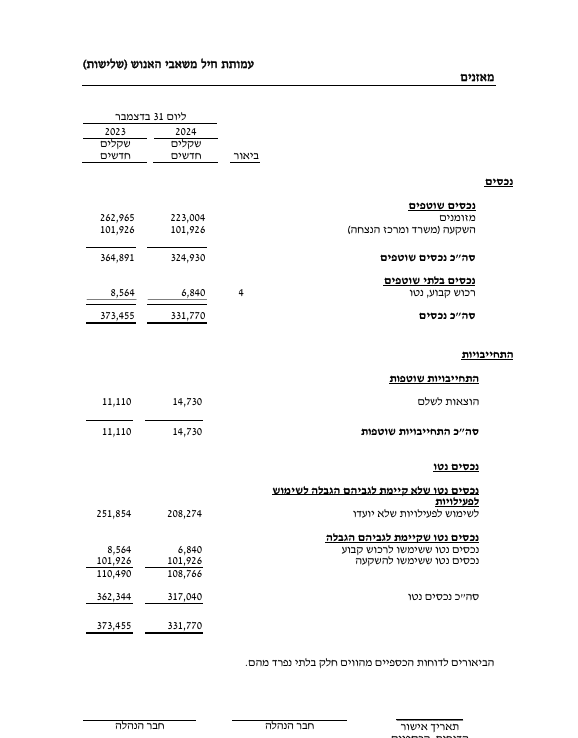 דוחות כספיים
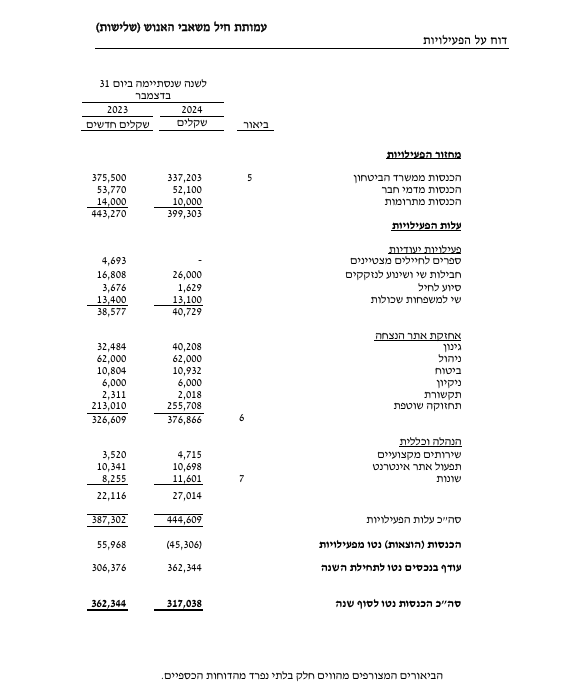 דוחות כספיים
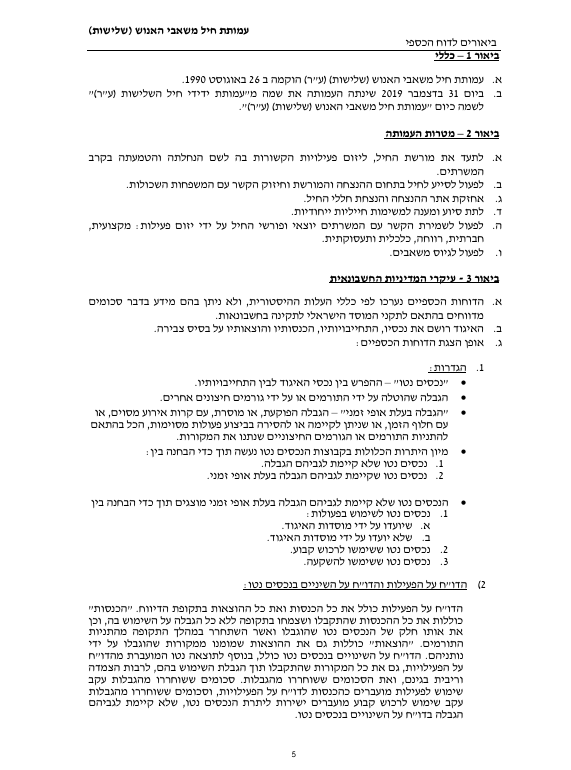 דוחות כספיים
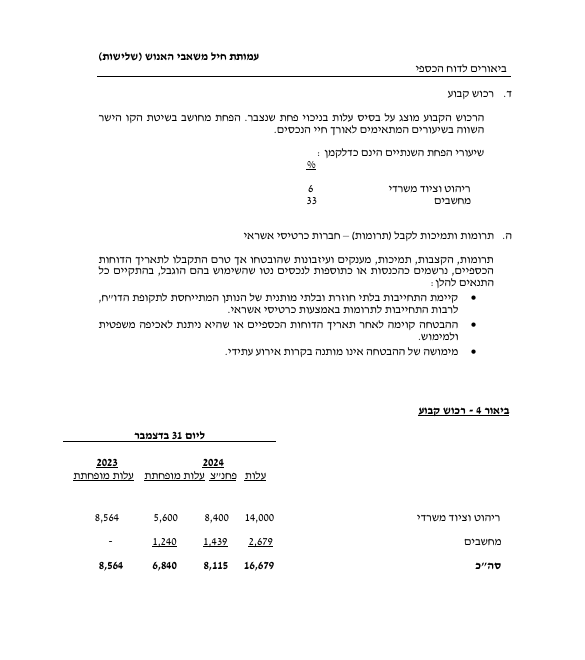 דוחות כספיים
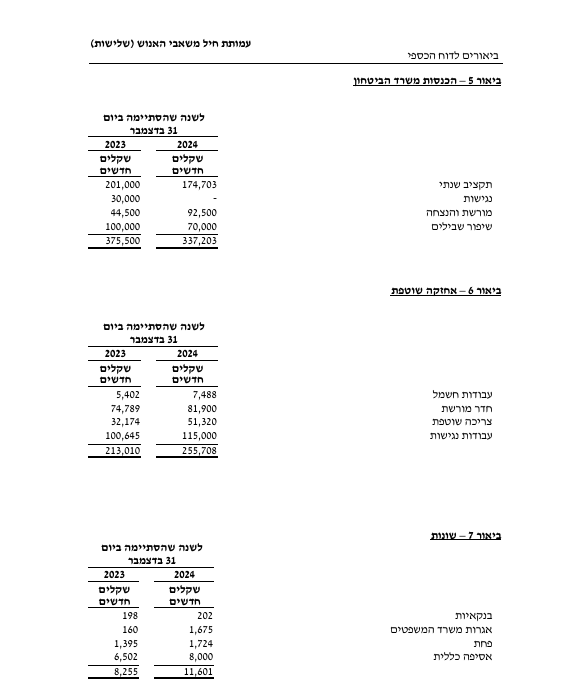 דוחות כספיים
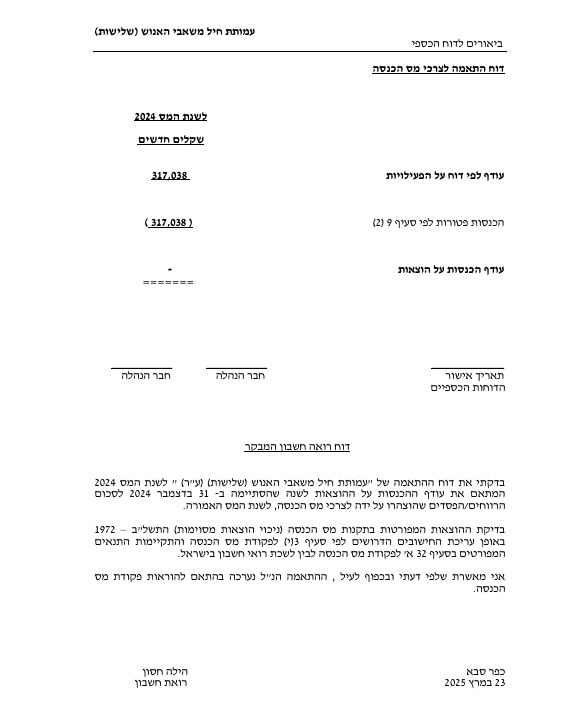 עדכון תקציב לשנת 2025 ותכנון תקציב לשנת 2026
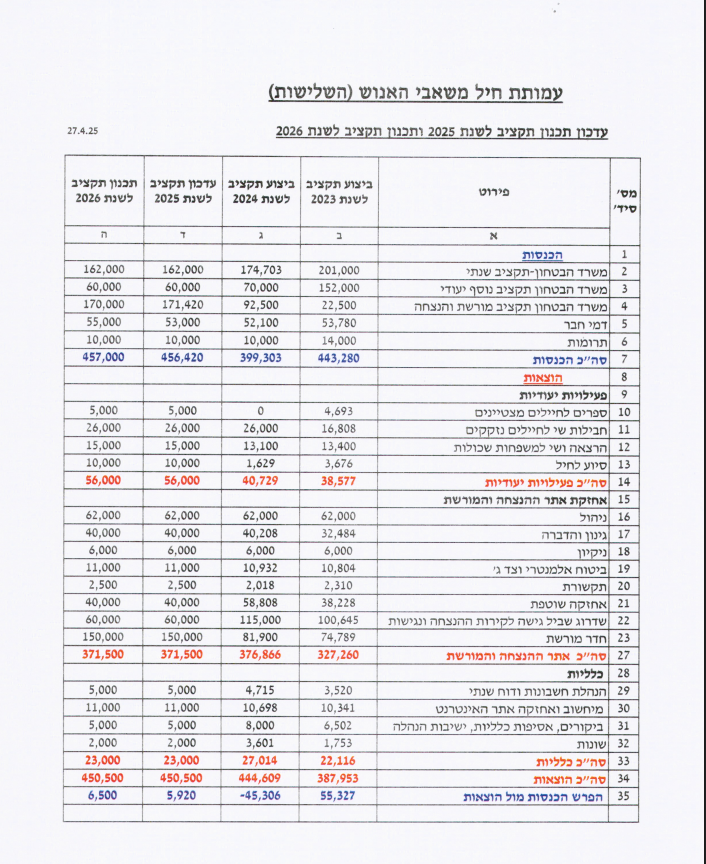 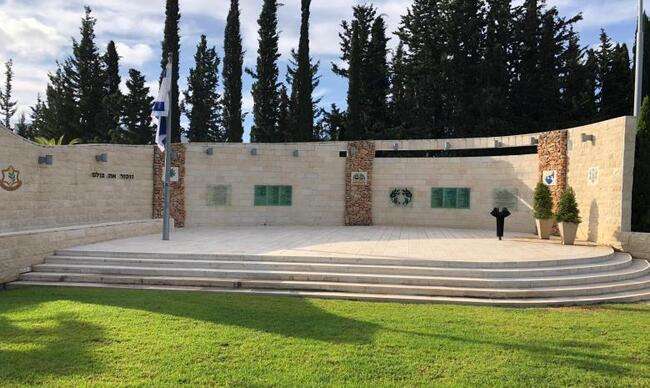 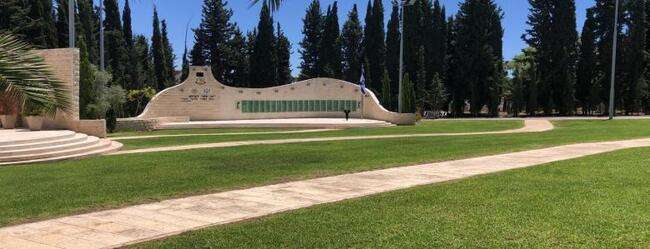 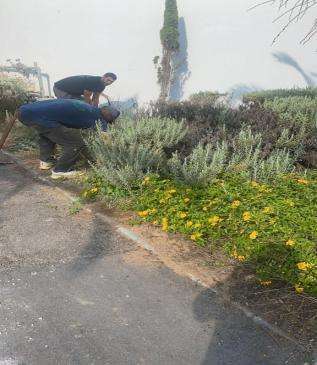 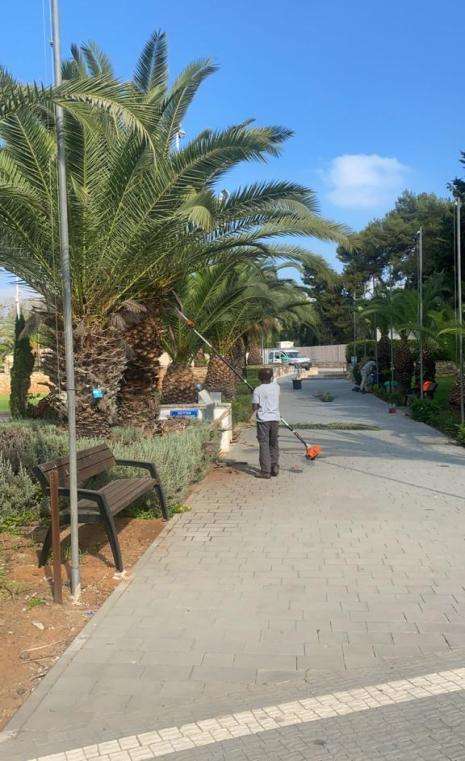 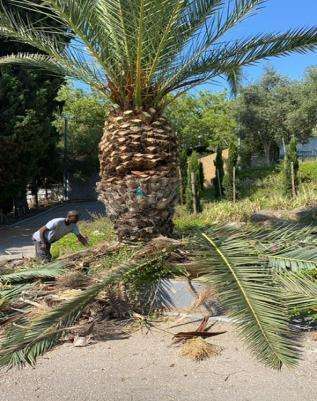 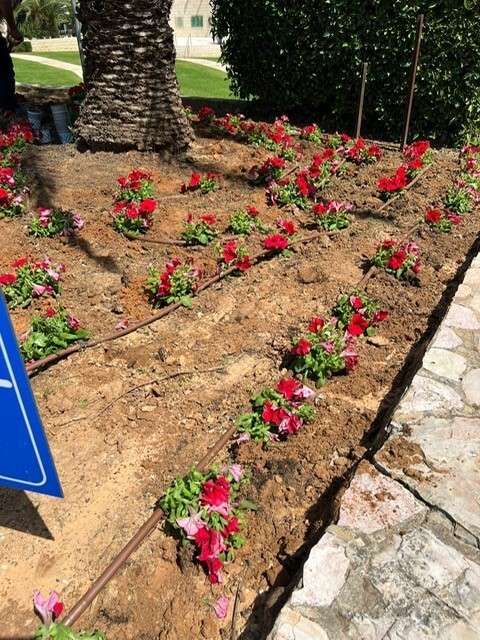 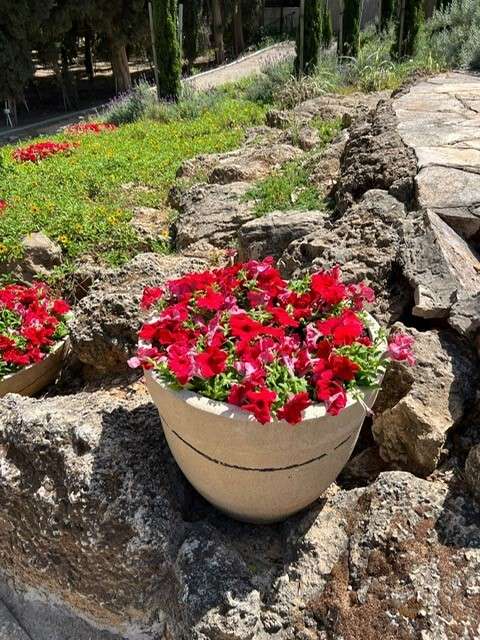 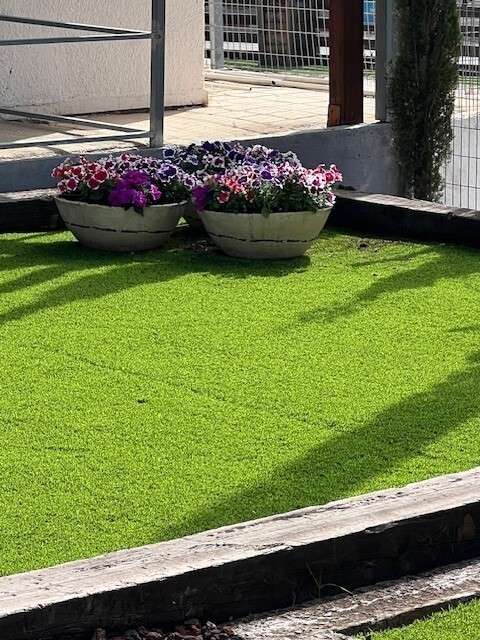 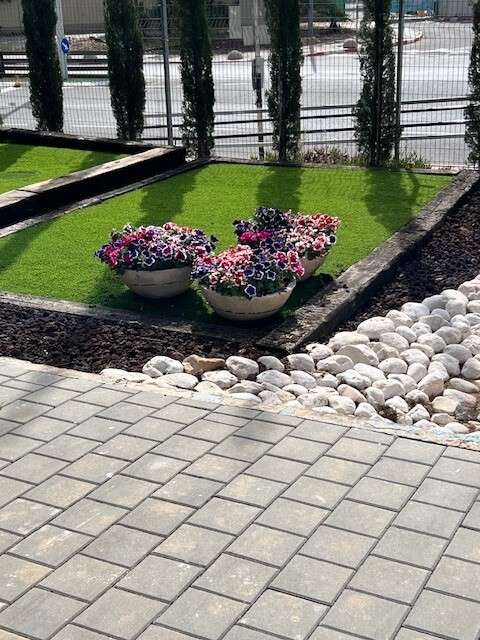 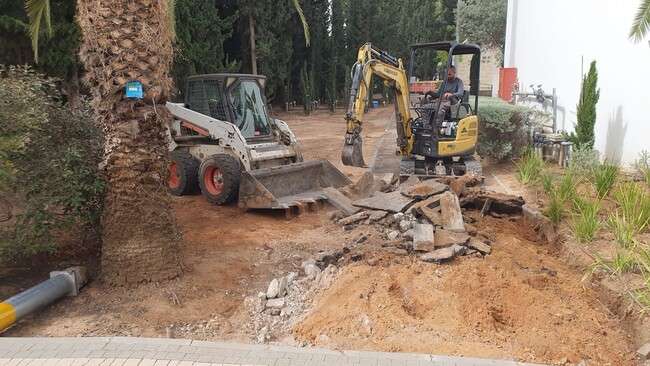 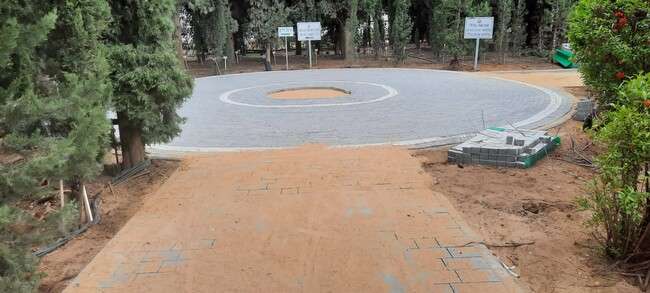 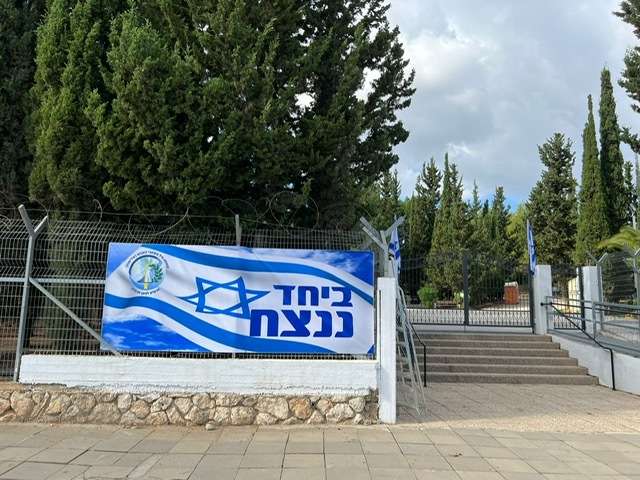 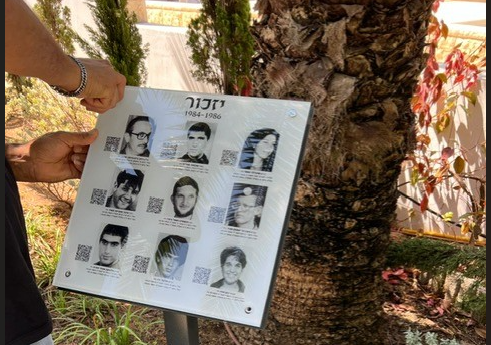 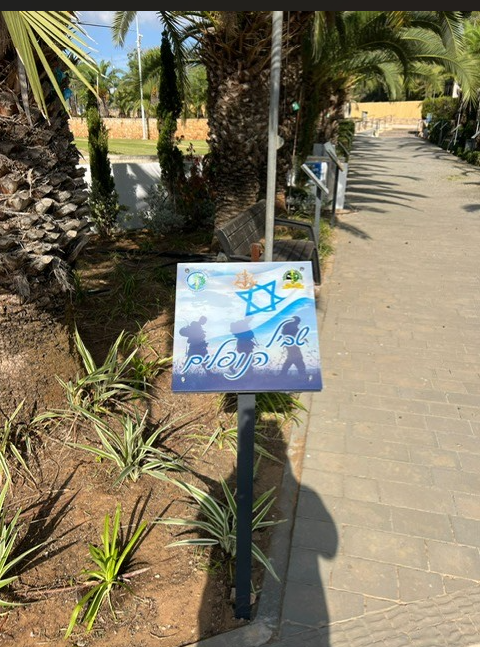 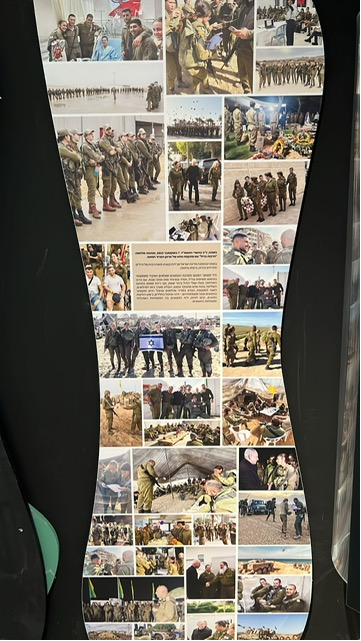 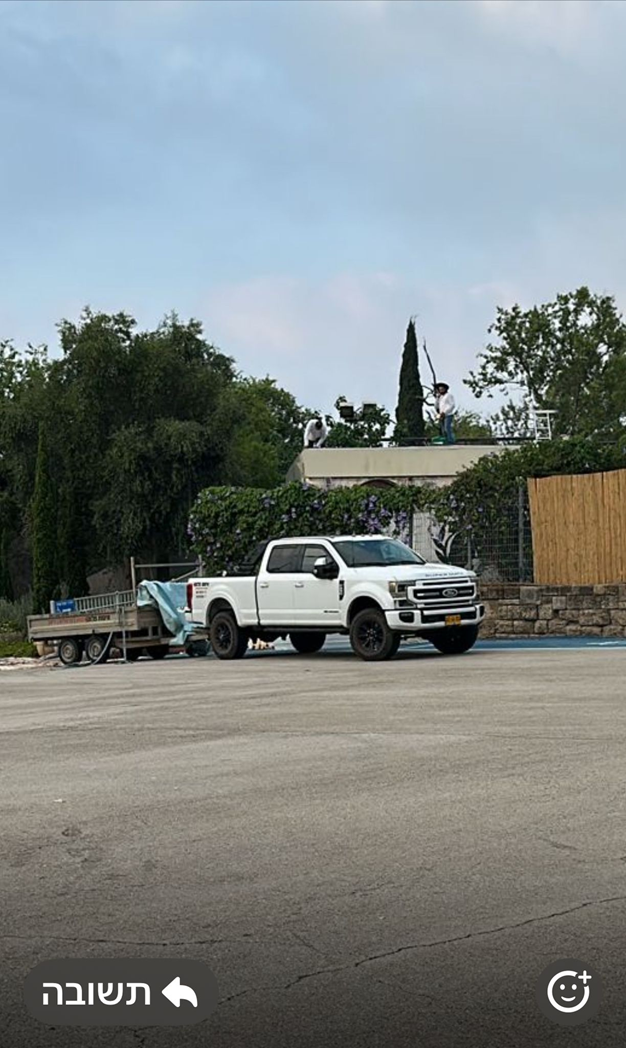 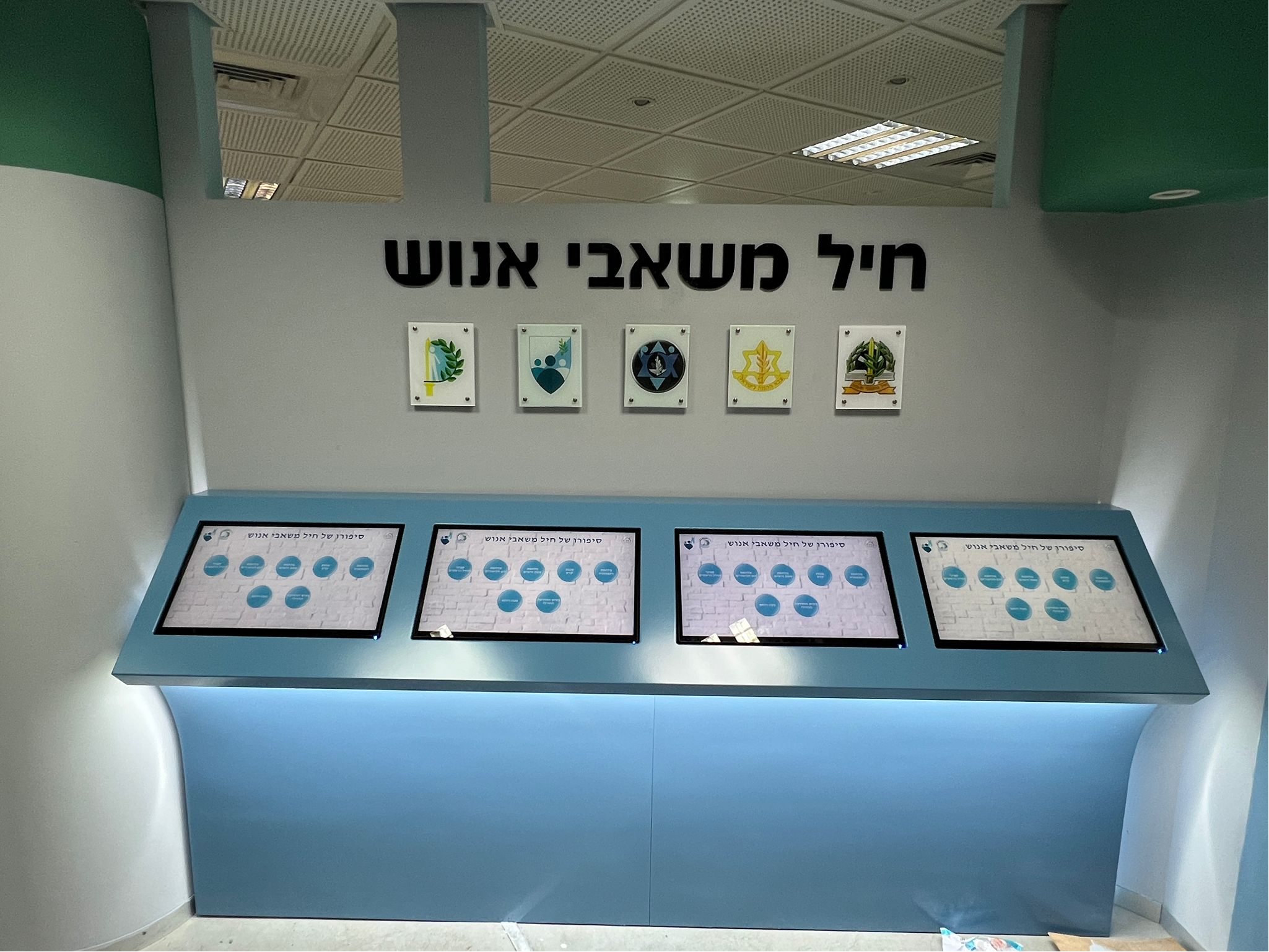 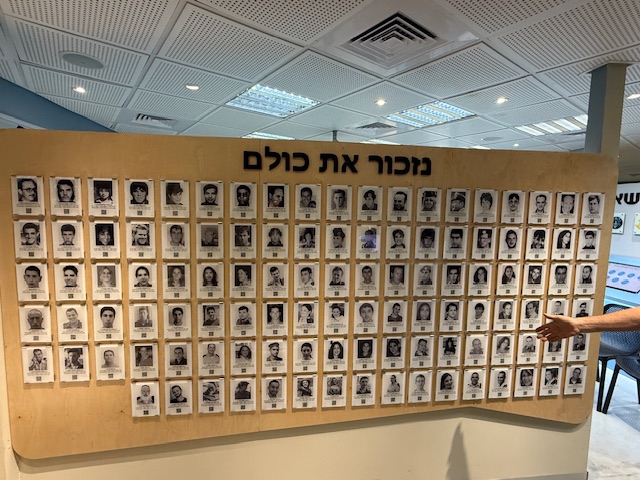 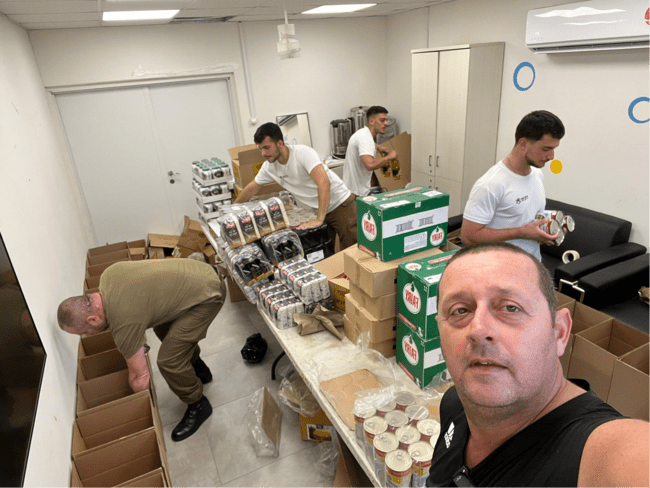 חברי מוסדות העמותההנהלת העמותה
חברי ההנהלה:
אלוף מיל' אורנה ברביבאי.
תא"ל מיל' צבי וקסברג – יו"ר.
תא"ל מיל' איתן לוי- מ"מ יו"ר.
תא"ל מיל' יוסי פרץ.
תא"ל מיל' שמואל בן משה.
תא"ל מיל' נחמיה דוידי.
תא"ל מיל' יעקב ברגר.
תא"ל מיל' ישראל עינב.
תא"ל מיל' חיים אשכנזי.
תא"ל מיל' דבורה חסיד.
תא"ל מיל' ניסים ברדה.
תא"ל מיל' משה אלוש.
תא"ל מיל' אריה דהן.
תא"ל מיל' איקה אברבנל.
תא"ל מיל' און רגוניס.
תא"ל מיל' יצחק פוקס.
תא"ל מיל' שלומי סנדרוסי.
תא"ל מיל' סמי הולצקן
תא"ל צחי חפץ.
אל"מ מיל' מוטי לניאדו.
אל"מ מיל' גדי שווץ.
אל"מ מיל' עמית שפירא.
אל"מ מיל' משה בנבנישתי.
אל"מ מיל' משה שץ.
אל"מ מיל' ישראל יפת.
אל"מ מיל' יצחק שני.
אל"מ מיל' אלברט אלמלם.
אל"מ מיל' צביקה לוין.
אל"מ מיל' יוסי דרמר- יועץ משפטי.
אל"מ מיל' יורם כרמון.
אל"מ מיל' יצחק ספיר.
אל"מ מיל' נועם אהרון.
אל"מ מיל'  רונית לב.
סא"ל מיל' דרור טוקר- מנכ"ל.
סא"ל מיל' דליה סבג.
סא"ל מיל' ציון אסולין.
סא"ל מיל' מיכאל שר.
סא"ל מיל' יוני נוקד.
סא"ל מיל' חן יהלום.
רס"ן מיל' אמנון ברטל.
רנ"ג מיל' יעקב קרפ.
מר אהרון שמשון.
חברי מוסדות העמותה
חבר ועדת ביקורת : 
סא"ל מיל' אשר מיבסקי- יו"ר
אל"מ מיל' יוסי ברקו.
סא"ל מיל' גיל שביט.
 
 
משקיפים
רנ"ג צבי ארזי.
 
 
איש קשר חילי
רנ"ג יוני שוורץ.
 
 
מנהל אתר ההנצחה
רנ"ג מיל' ניצן גולן
מייסדי העמותה
משה נתיב (ז"ל).
דני רז (ז"ל).
בני דקל (ז"ל).
יצחק ברנר (ז"ל).
צפיה גילת (ז"ל).
יצחק שני.
יוסי דרמר.
יוני נוקד.
אשר מייבסקי.